Algoritmusok és Adatszerkezetek I.
Oszd meg és uralkodj!
2018. szeptember 11.
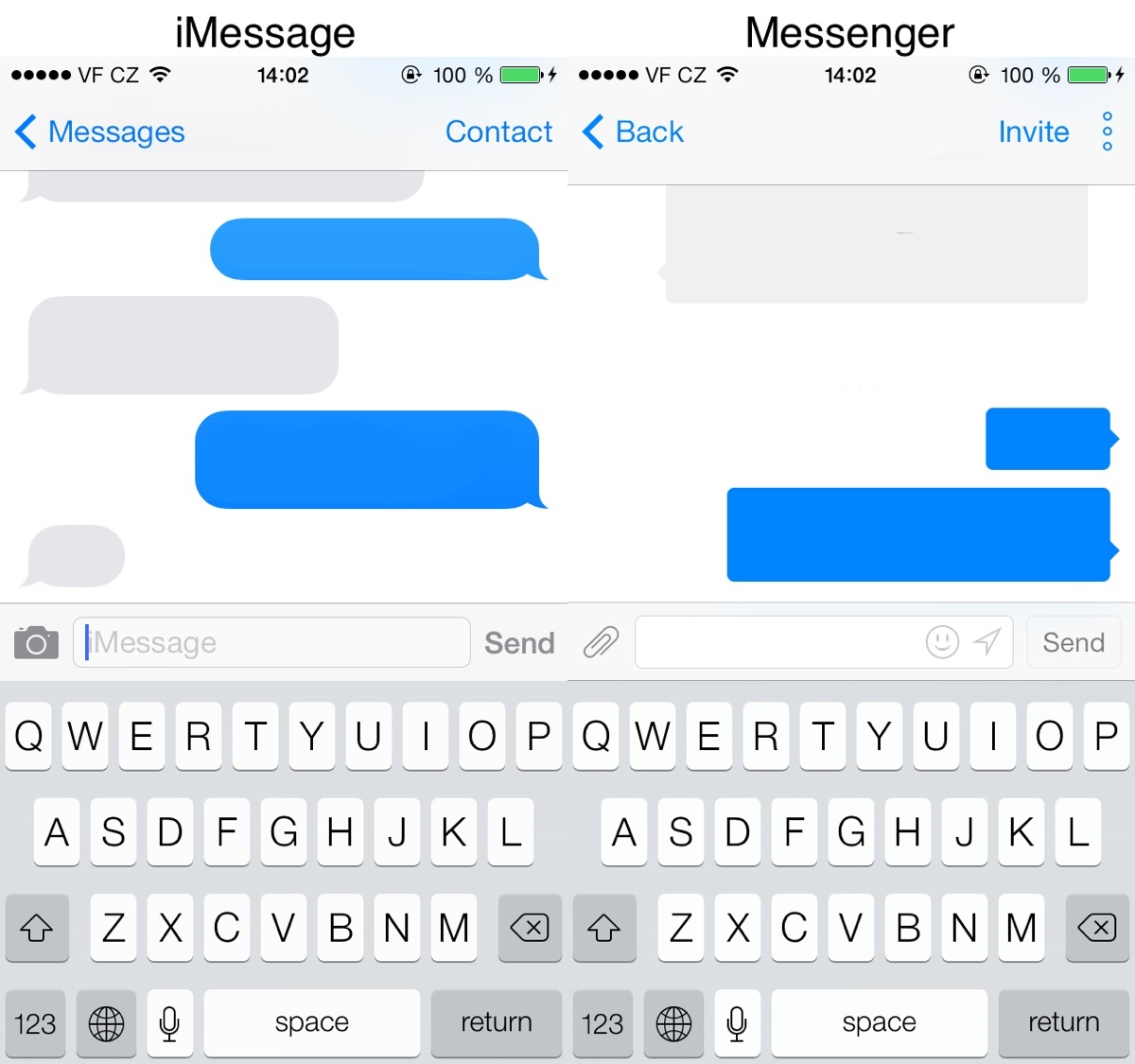 Gondoltam egy számra [1..100]
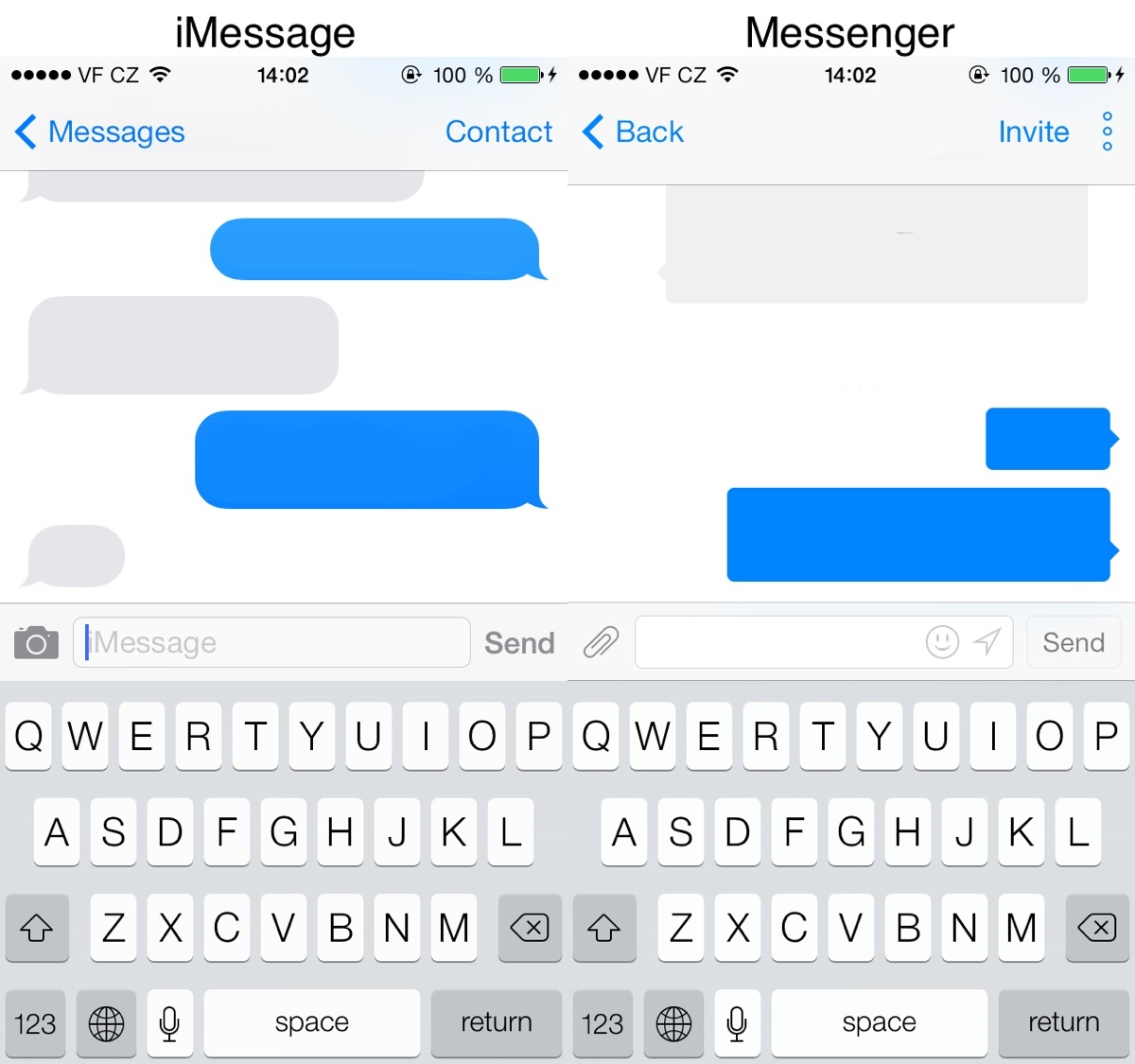 50< ?
Nagyon hasonló, 
kisebb részprobléma
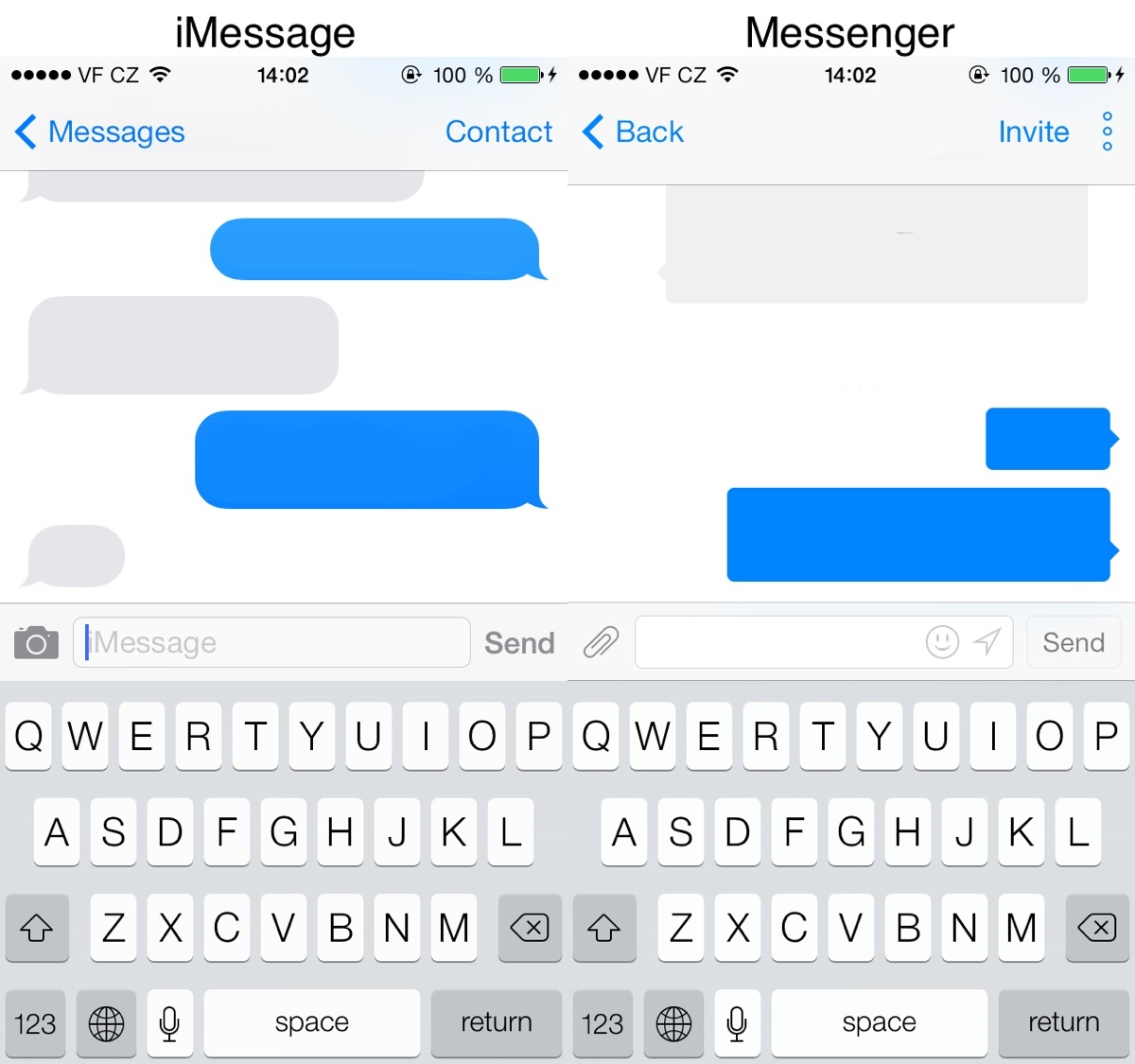 Nem
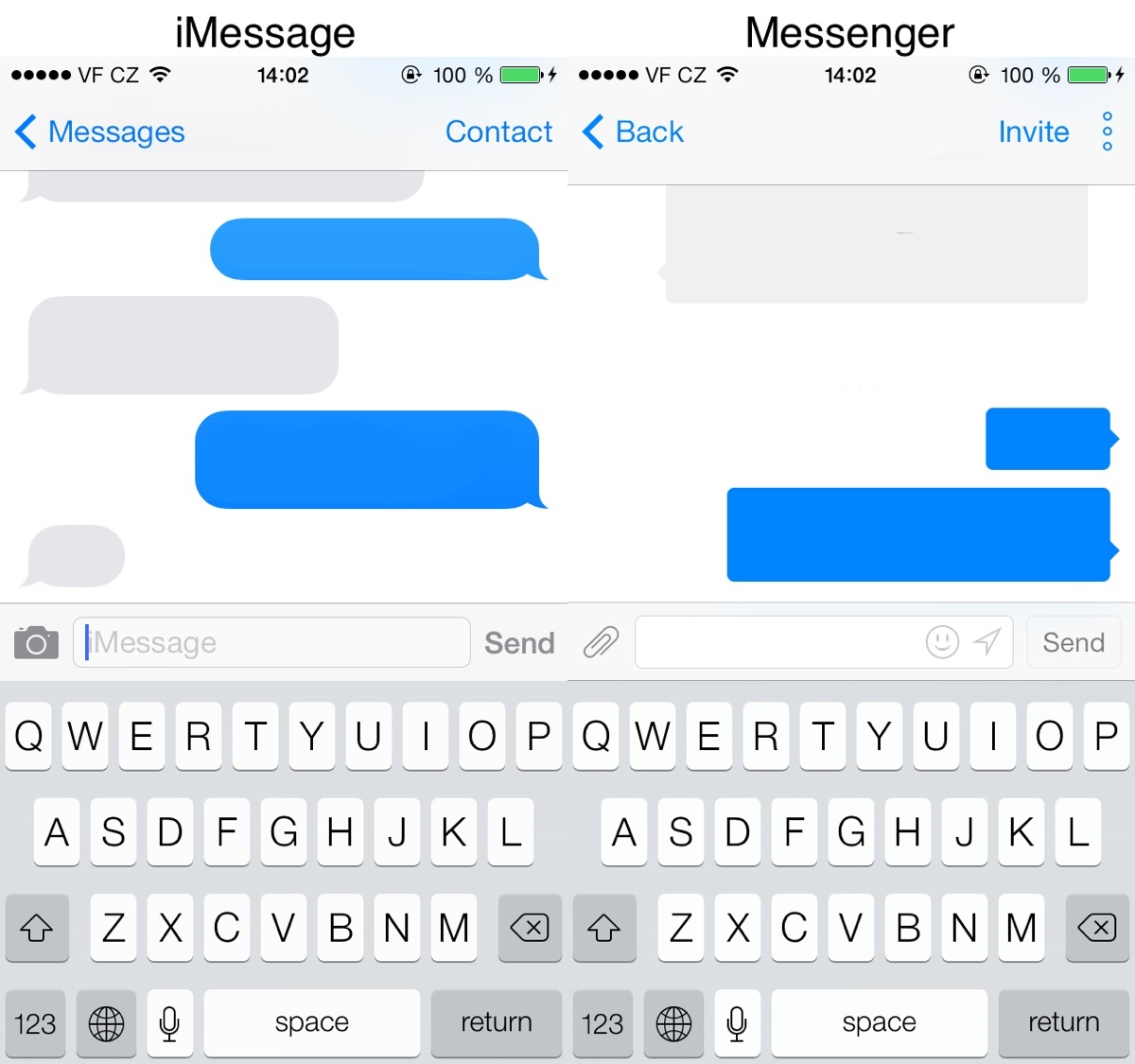 Gondoltam egy számra [51..100]
oszd-meg-és-uralkodj megközelítés
A feladatot több [diszjunkt] részfeladatra osztjuk, amelyek hasonlóak az eredeti feladathoz, de méretük kisebb, rekurzív módon megoldjuk a részfeladatokat, majd összevonjuk ezeket a megoldásokat, hogy az eredeti feladatra megoldást adjanak.
Oszd meg és uralkodj
Feladat
Oszd meg és uralkodj
… több részfeladatra osztjuk …
Oszd meg és uralkodj
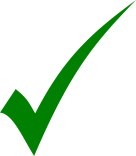 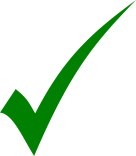 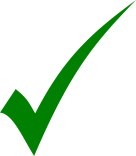 … megoldjuk a részfeladatokat …
Oszd meg és uralkodj
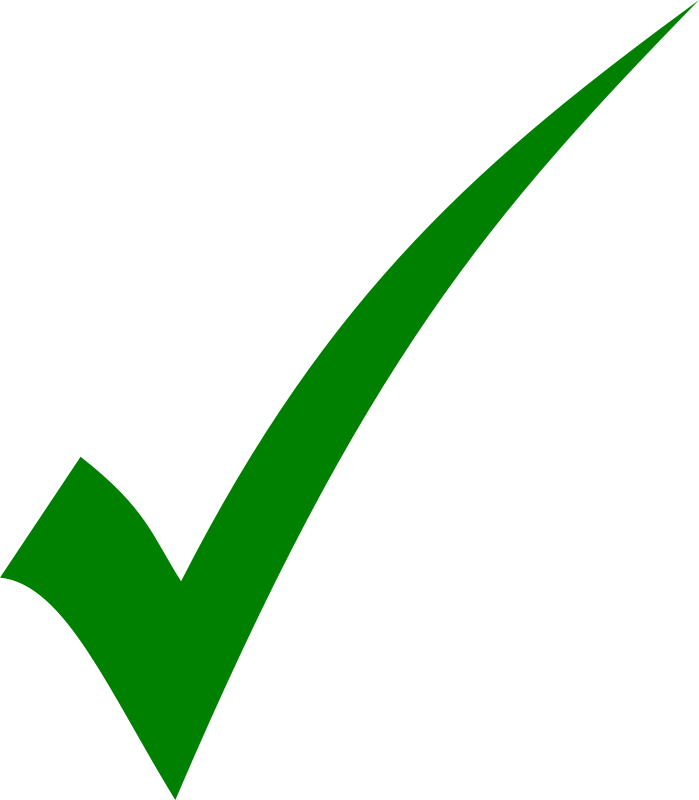 … majd összevonjuk ezeket a megoldásokat, hogy az eredeti feladatra megoldást adjanak
Oszd meg és uralkodj?
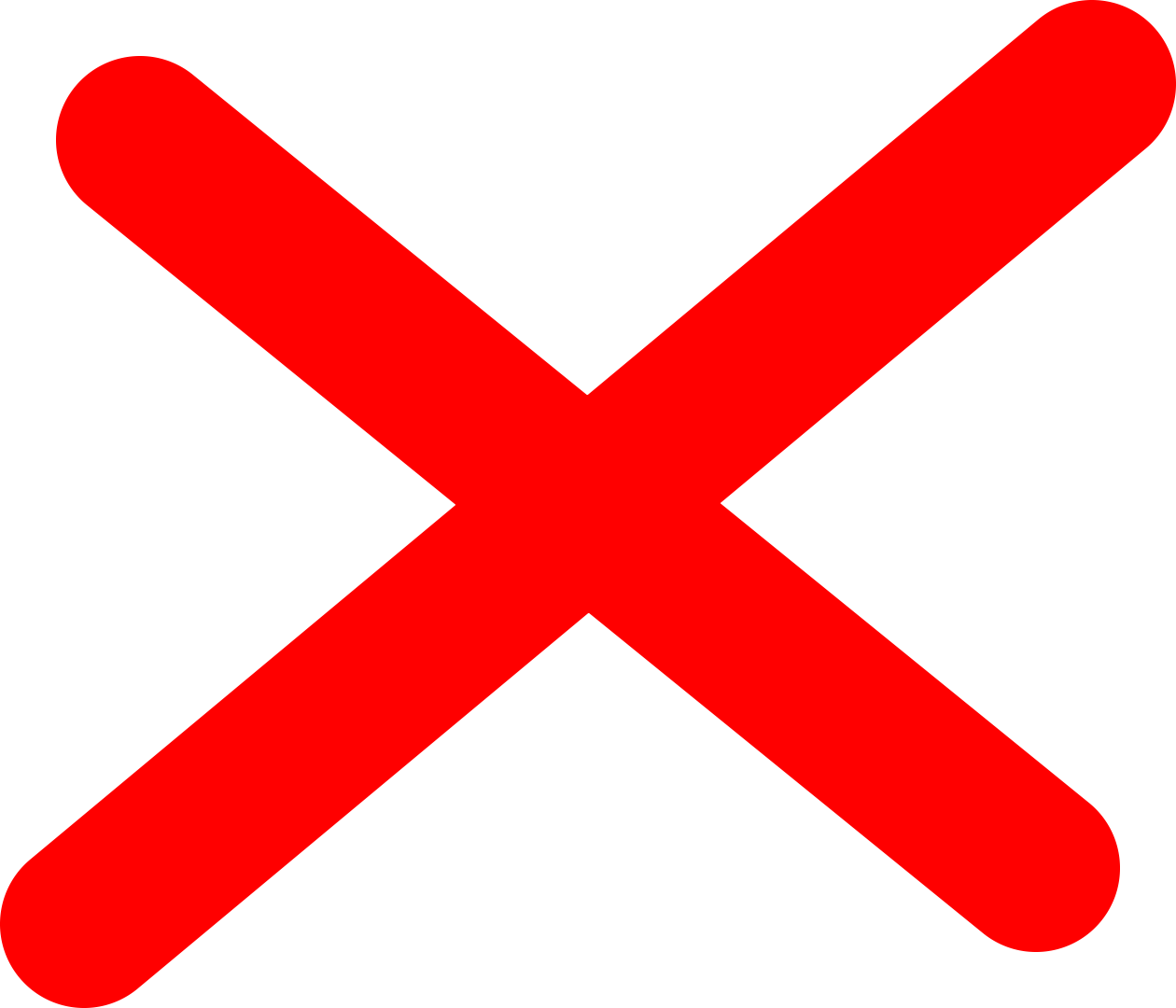 … amelyek hasonlóak az eredeti feladathoz …
Oszd meg és uralkodj?
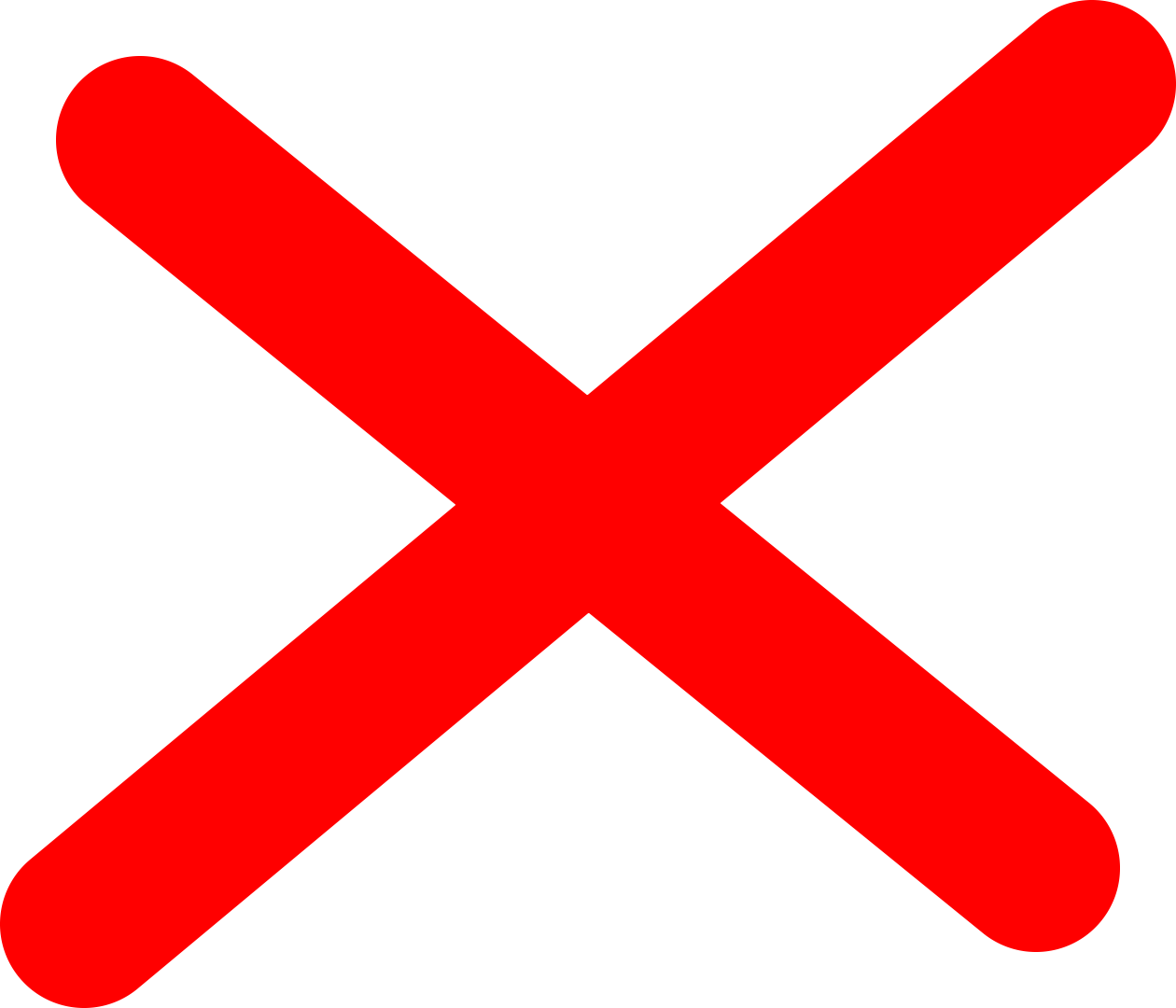 … több diszjunkt (nem átfedő)
részfeladatra osztjuk …
Oszd meg és uralkodj
Hogyan oldjuk meg a részfeladatokat?
Részfeladat
… rekurzív módon megoldjuk a részfeladatokat …
Oszd meg és uralkodj lépései
Felosztás: hogyan osztjuk a feladatot több részfeladatra
Uralkodás: a részfeladatokat rekurzív módon megoldjuk. Ha a részfeladatok mérete elég kicsi, akkor közvetlenül megoldja a részfeladatokat.
Összevonás: a részfeladatok megoldásait összevonjuk az eredeti feladat megoldásává
Felező csúcskereső algoritmus –egy oszd-meg-és-uralkodj algoritmus
Felosztás: n elemű sorozatot felosztjuk két (n-1)/2 elemű részsorozatra
Uralkodás: elég az egyik részsorozatban csúcsot keresni, tegyük rekurzívan
Összevonás: ha csúcsot találtunk adjuk vissza
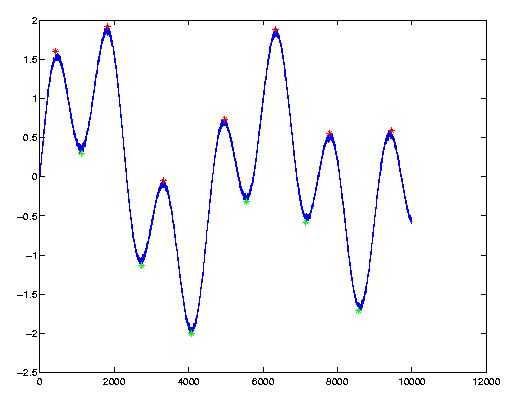 Felező csúcskereső algoritmus – iteratív implementáció
public static Integer find_a_peak(int[] a){
  // határesetek kezelése ugyanaz, mint a lassú verzióban!
  
  // algoritmus:
  int lo = 1;
  int hi = a.length - 2;
  while (lo <= hi) {
    //kell lennie csucsnak az a[lo..hi]-ban
    int mid = lo + (hi - lo) / 2;
    if (a[mid] < a[mid - 1])
      hi = mid - 1;
    else if (a[mid] < a[mid + 1])
      lo = mid + 1;
    else
      return mid;
  }

  // Soha nem érhetünk ide:
  return null;
}
Felező csúcskereső algoritmus – rekurzív implementáció
protected static Integer find_a_peak_in(int[] a, int lo, int hi){
  if (hi-lo <= 1)
    return lo;
  if (a[lo] >= a[lo+1])
    return lo;
  if (a[hi] >= a[hi - 1])
    return hi;

// algoritmus:
// kell lennie csucsnak az a[lo..hi]-ban
  int mid = lo + (hi - lo) / 2;
  if (a[mid] < a[mid - 1])
    return find_a_peak_in(a, lo, mid - 1);
  else if (a[mid] < a[mid + 1])
    return find_a_peak_in(a, mid + 1, hi);
  return mid;
}
Felező csúcskereső algoritmus – rekurzív implementáció
public static Integer find_a_peak_fast_recursive(int[] a) {
  if (a == null)
    throw new IllegalArgumentException();
  if (a.length < 1)
    return null;
  
  return find_a_peak_in(a, 0, a.length-1);
}

find_a_peak_fast_recursive(new int[]{1,3,4,3,5,1,0});
find_a_peak_in(a,0,6)
find_a_peak_in(a,0,2)
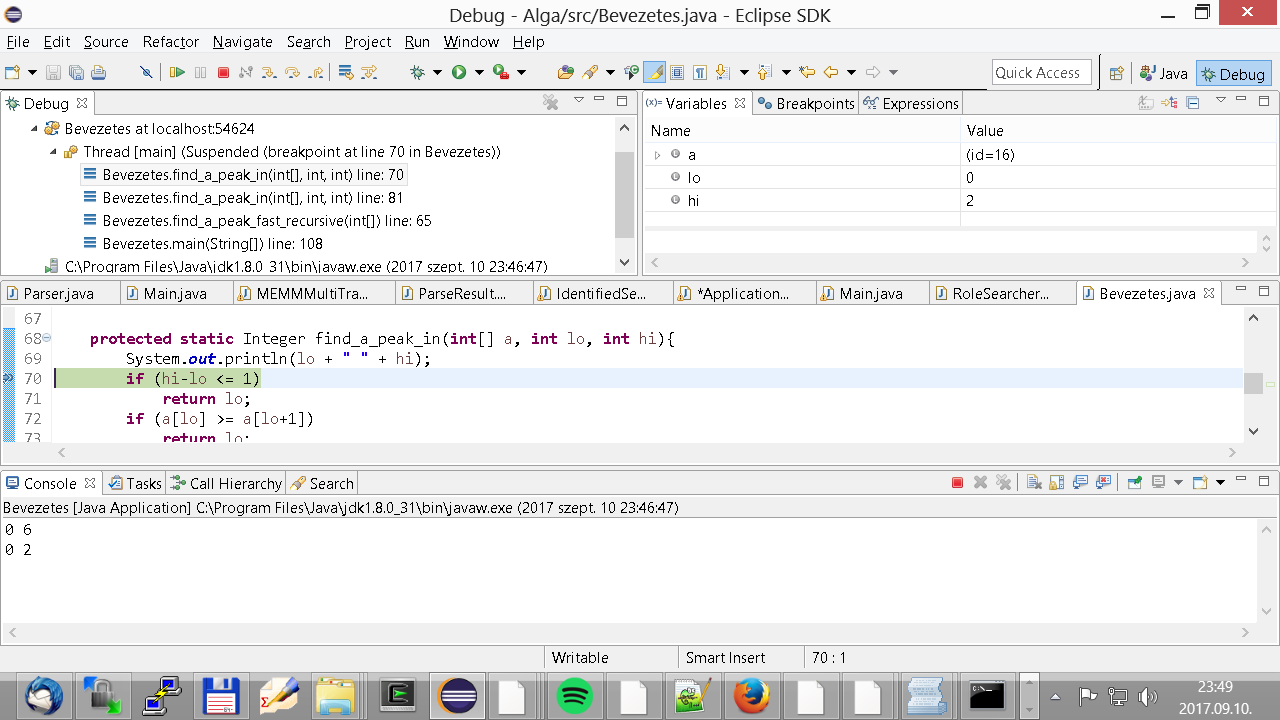 Oszd meg és uralkodj algoritmusokiteratív vs rekurzív implementáció
(Elméletben) minden oszd-meg-és-uralkodj algoritmust le lehet iteratívan és rekurzívan is programozni
Rekurzív implementáció előnye: 
olvashatóbb kód
intuitív megvalósítás
Rekurzív implementáció hátrányai: 
memóriallokáció eljáráshívásokra (stack)
nehezebb debugolni
Végtelen rekurzió
public static void self_recursion(){
  self_recursion();
}

Exception in thread "main" java.lang.StackOverflowError
    at Bevezetes.self_recursion(Bevezetes.java:97)
    at Bevezetes.self_recursion(Bevezetes.java:97)
    at Bevezetes.self_recursion(Bevezetes.java:97)
    at Bevezetes.self_recursion(Bevezetes.java:97)
    at Bevezetes.self_recursion(Bevezetes.java:97)
    at Bevezetes.self_recursion(Bevezetes.java:97)
    at Bevezetes.self_recursion(Bevezetes.java:97)
Kölcsönös rekurzió
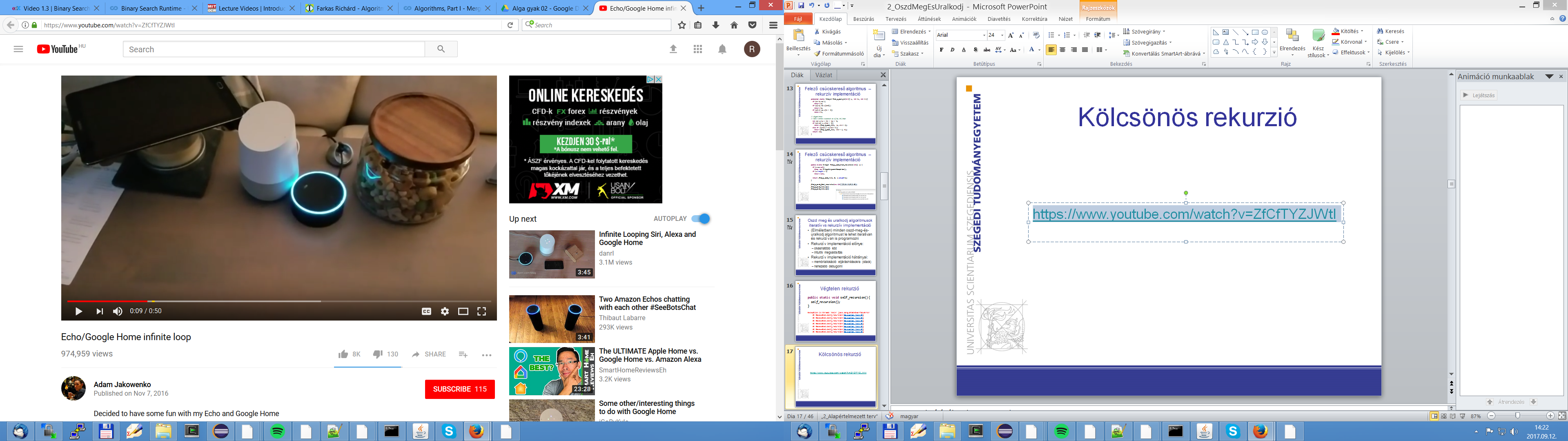 Felező csúcskereső algoritmus futási ideje
T(n) = T(n/2) + c
T(1) = c

T(16) = T(8) + c = T(4) + c + c = T(2) + c + c + c = T(1) + c + c + c + c = c + c + c + c + c = 5c
T(n) = (log2 n + 1) c

Legrosszabb esetben is T(n) n függvényében logaritmikus növekedési sebességű

Megj: logab = logcb / logca miatt a logaritmus alapja nem számít, hiszen az „csak” konstans szorzó. Nem írjuk ki a kurzuson, hanem mindig 2-es alapú logaritmussal számolunk.
rekurzív képlet
O(log n)
Rekurzió
„A rekurzió a matematikában, valamint a számítógép-tudományban egy olyan művelet, mely végrehajtáskor a saját maga által definiált műveletet, vagy műveletsort hajtja végre, ezáltal önmagát ismétli”

Programozás: önmagát hívó eljárás
Matematika: függvény definíciója a függvénnyel magával
Algoritmusok: a részfeladatok ugyanazon módszerrel bonthatóak további részfeladatokra majd kerülnek összevonásra, mint az eredeti teljes feladat
Keresési feladat
Mi „Gipsz Jakab” e-mailcíme?
Keresési feladat
Bemenet: bizonyos típusú elemek rendezett sorozata és egy elem amit keresünk (=kulcs)
Kimenet: 
Ha a kulcs szerepel a sorozatban akkor egy index amin kulcs szerepel
Ha nem szerepel kulcs a sorozatban a legnagyobb kulcsnál kisebb elem indexe (ha nincs kulcsnál kisebb elem akkor 0)
Keresési feladat
kereses(6) = 2
kereses(10) = 2
kereses(30) = 4 vagy 5
kereses(4) = 0
kereses(70) = 7
Bináris keresés
Oszd-meg-és-uralkodj!

Felosztás: n elemű sorozatot felosztjuk két (n-1)/2 elemű részsorozatra
Uralkodás: elég az egyik részsorozatban kulcsot keresni, tegyük rekurzívan
Összevonás: megtalált indexet adjuk vissza
Bináris keresés
Helyes?
Bináris keresés futásideje
lépésszám
n
c
n/2
c
c
n/4
…
…
c
2
c
1
Rendezési feladat
Bemenet: egy n számból álló a1, a2, . . . , an sorozat.
Kimenet: a bemenő sorozat elemeinek olyan a1, a2, . . . , an permutációja (átrendezése), amelyre a1 ≤ a2 ≤ . . . ≤ an
Beszúró rendezés
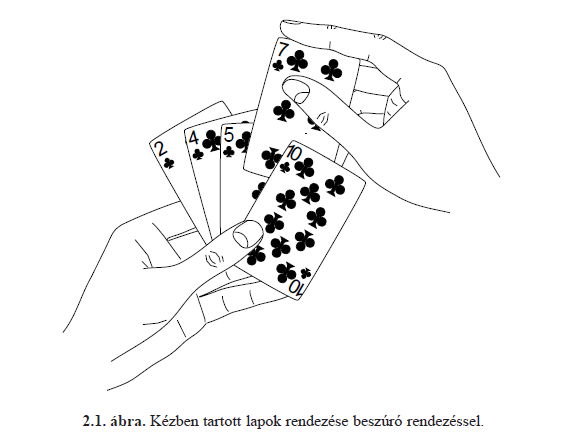 O(n2)
Összefésülő rendezés
Felosztás: Az n elemű rendezendő sorozatot felosztja két n/2 elemű részsorozatra.
Uralkodás: A két részsorozatot összefésülő rendezéssel rekurzív módon rendezi.
Összevonás: Összefésüli a két részsorozatot, létrehozva a rendezett választ.
Összefésülő rendezés
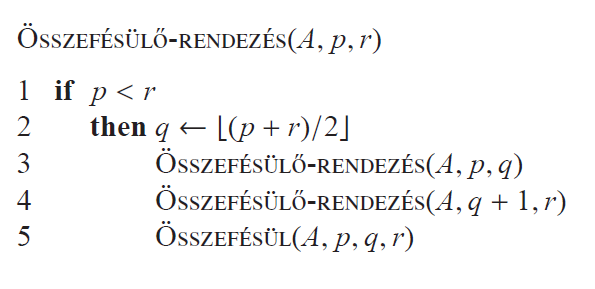 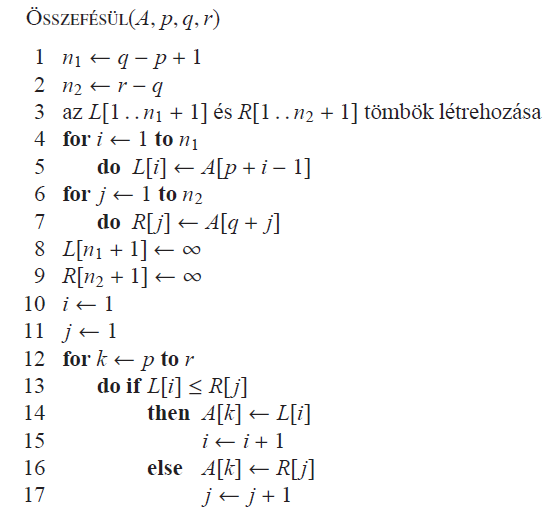 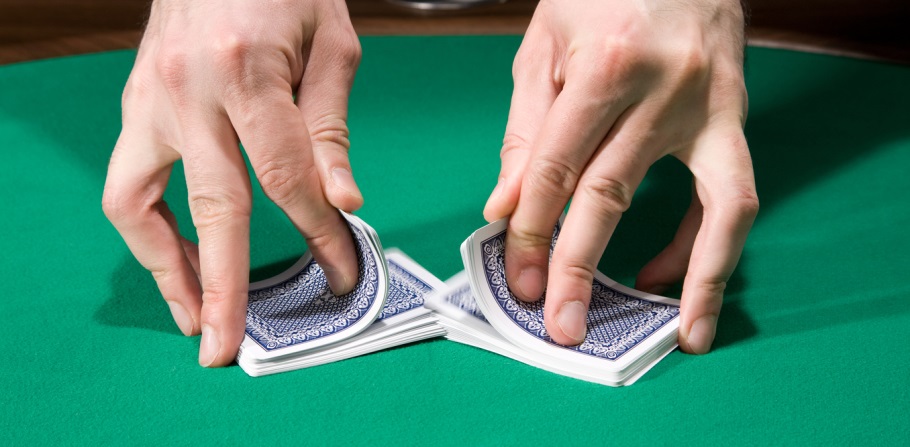 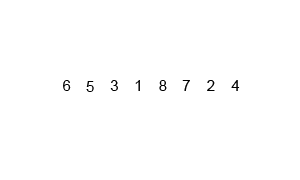 https://visualgo.net/en/sorting

https://www.youtube.com/watch?v=EeQ8pwjQxTM
Algoritmusok helyességének bizonyítására egy módszer
A ciklusinvariánsokat arra használjuk, hogy megértsük, miért helyes egy algoritmus. Egy ciklusinvariánsról három dolgot kell megmutatnunk:
Teljesül: Igaz közvetlenül a ciklus első iterációjának megkezdése előtt.
Megmarad: Ha igaz a ciklus egy iterációjának megkezdése előtt, akkor igaz marad a következő iteráció előtt is.
Befejeződik: Amikor a ciklus befejeződik, az invariáns olyan hasznos tulajdonságot ír le, amely segít abban, hogy az algoritmus helyességét bebizonyítsuk.
Összefésül() helyessége
Helyes?
ciklusinvariáns: A 12–17. sorokbeli for ciklus minden iterációjának kezdetén az A[p . . k − 1] résztömb az L[1 . . n1 + 1] és R[1 . . n2 + 1] tömbök k − p darab legkisebb elemét tartalmazzák, rendezetten. Továbbá L[i] és R[ j] a megfelelő tömbök legkisebb olyan elemei, amelyek még nincsenek visszamásolva A-ba.
Összefésül() helyessége
Teljesül: k=p és i=j=1, L és R rendezett
Megmarad: ha L[i] ≤ R[ j] akkor L[i] a legkisebb A[p … k − 1]-n kívüli elem, ezért az A[p… k] résztömb a k − p + 1 legkisebb elemet fogja tartalmazni
Befejeződik: k=r+1, A[p … r] rendezett és r-p+1 legkisebb elemet tartalmaz (csak a 2db őrszemet nem)
Összefésülő rendezés futási ideje
Felosztás	Θ(1)
Uralkodás	2T(n/2)
Összevonás	Θ(n)
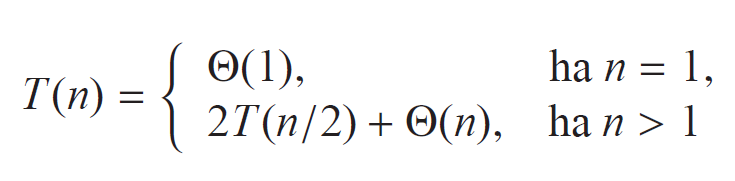 Általános megoldások rekurzió feloldására
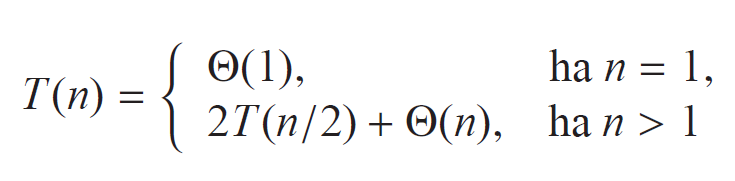 ?
Például
Helyettesítő módszer
Rekurziós fa módszer
Mester tétel (módszer)
Helyettesítő módszer
1. Sejtsük meg a megoldást.

2. Teljes indukcióval határozzuk meg az állandókat és igazoljuk a megoldás helyességét.
Összefésülő rendezés futási ideje – Helyettesítő módszer
Sejtés: O(n logn)
Teljes indukció
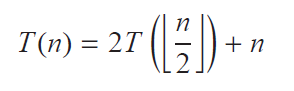 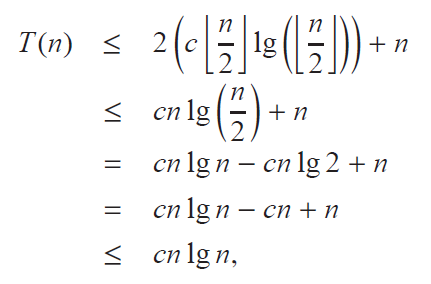 T(2)=4
T(3)=5

ha c ≥ 2 akkor
T(2) ≤ c 2 log 2 és
T(3) ≤ c 3 log 3
Rekurziós fa módszer
Hány szintje van a hívási fának?
Egy szintnek mekkora a futási ideje?

Jó eszköz megsejteni a futásidőt majd helyettesítő módszerrel bizonyítjuk…
Nagyvonalúan lehet számolni
Összefésülő rendezés futási ideje – rekurziós fa módszer
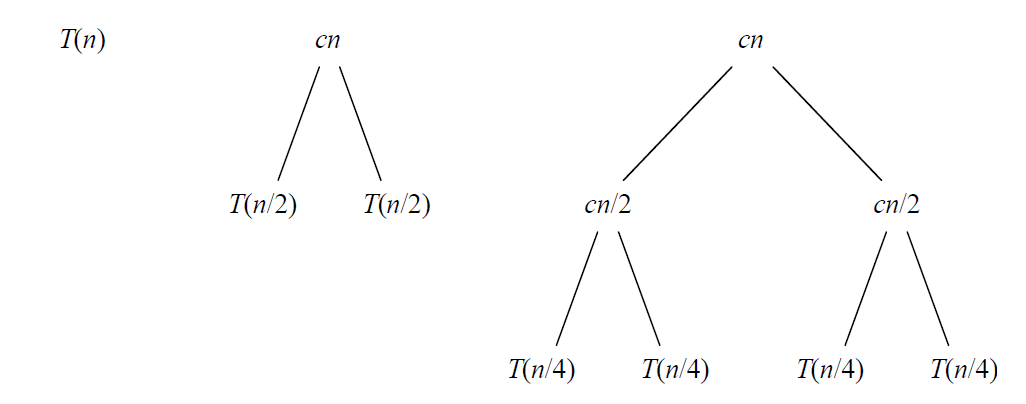 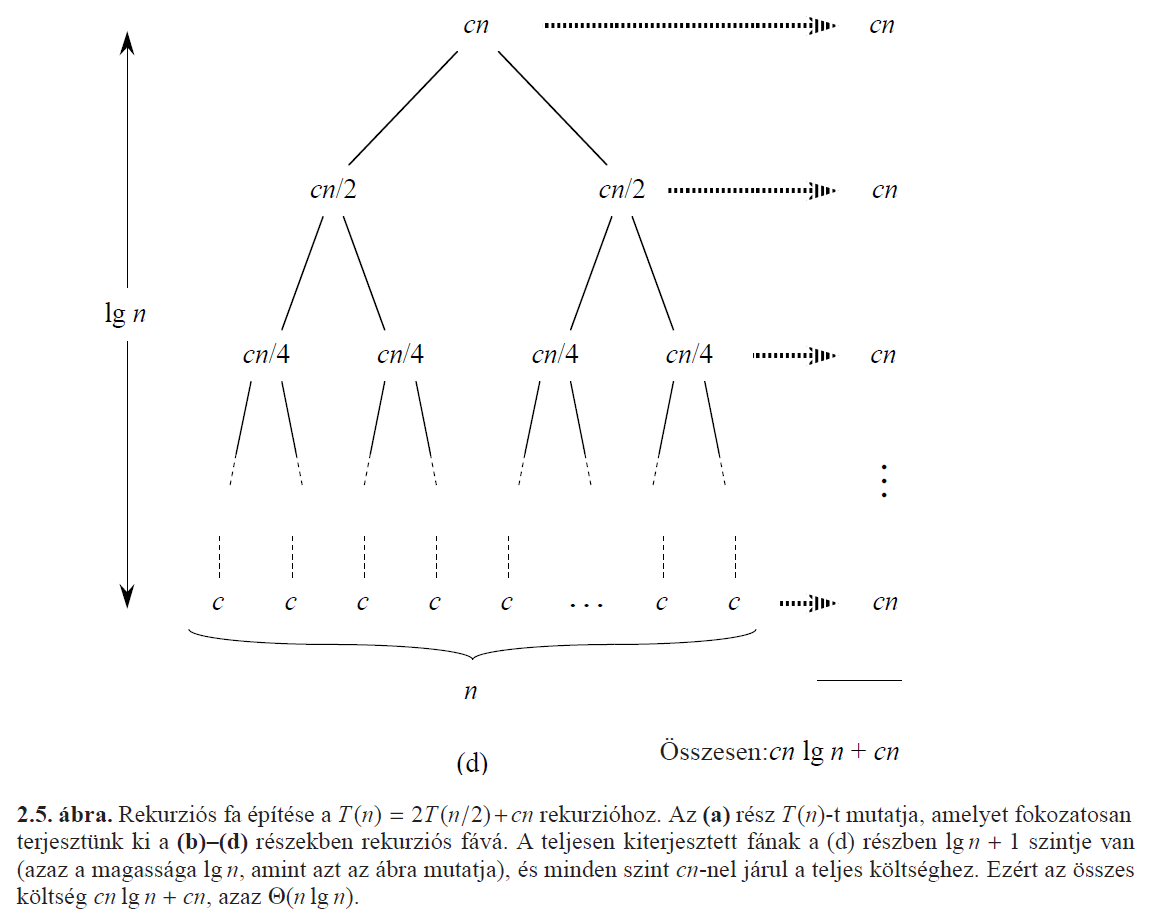 Mester tétel
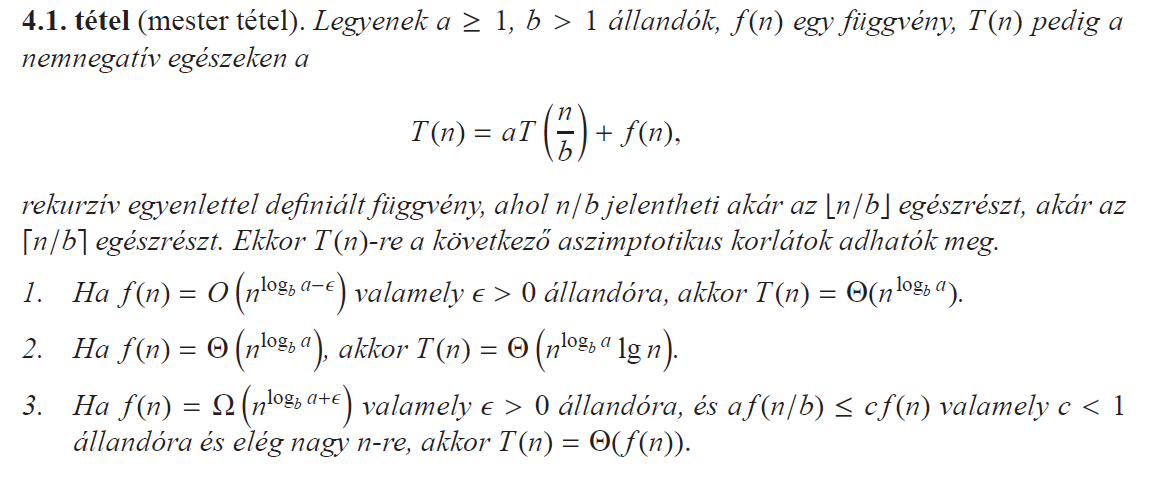 Mester tétel példák
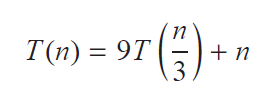 1. eset
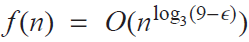 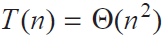 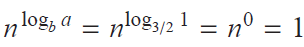 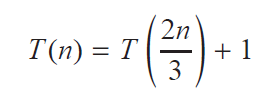 2. eset
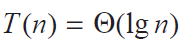 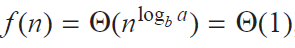 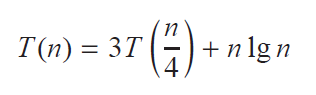 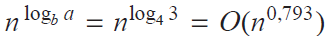 3. eset
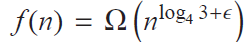 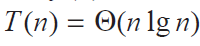 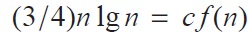 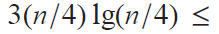 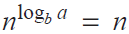 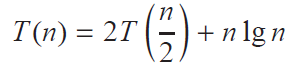 f(n) aszimptotikusan nagyobb, de nem polinomiálisan nagyobb!
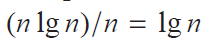 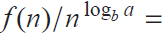 Összefésülő rendezés futási ideje – Mester módszer
a=2
b=2
f(n)=n

f(n) =  Θ(nlog22) = Θ(n)
2. eset
T(n) = Θ(nlogn)
Általános megoldások rekurzió feloldására
Ha alkalmazható a Mester tétel használjuk
Ha nem akkor rekurziós fa módszerével sejtsük meg T(n)-t
A sejtést bizonyítsuk helyettesítő módszerrel
Összegzés
Oszd meg és uralkodj technika
több diszjunkt és hasonló részfeladat rekurzív megoldása
Oszd meg és uralkodj példák: csúcskeresés, bináris keresés és összefésülő rendezés
3 technika rekurzió feloldására